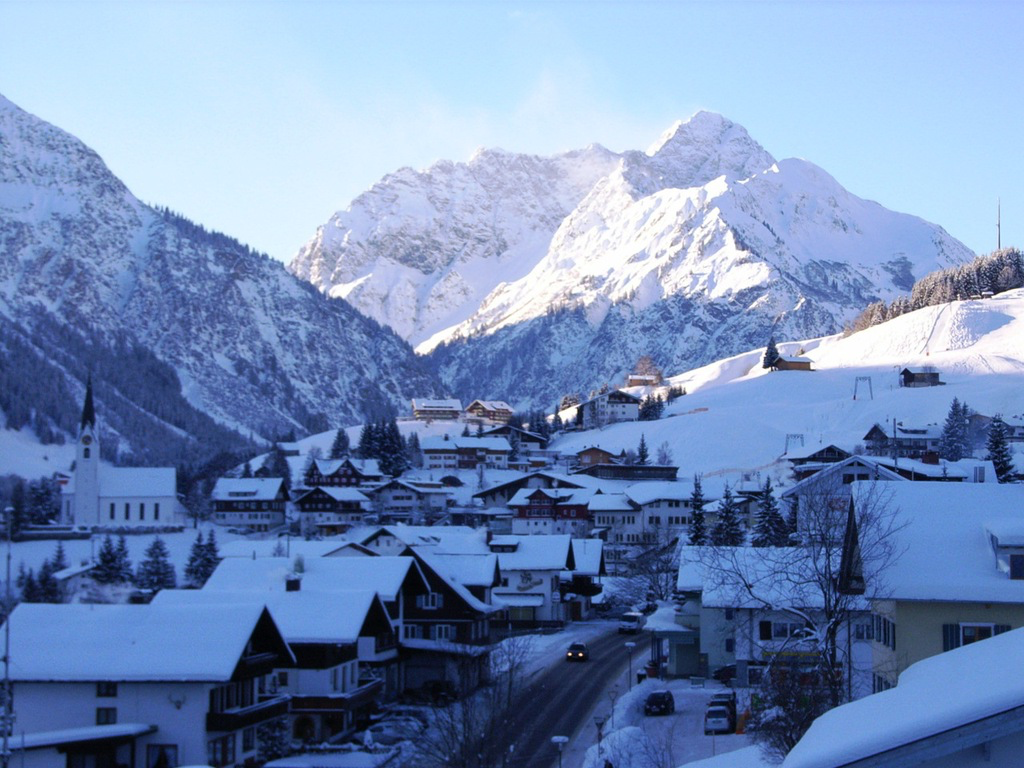 Two non-equilibrium problems in heavy-ion collisions: 
                 Critical dynamics & Sphaleron transitions
Raju Venugopalan
  BNL/Heidelberg
Hirschegg 2016, January 17-22, 2016
Outline
Non-equilibrium dynamics of two situations of interest in heavy-ion collisions:
 
Real time dynamics of critical fluctuations in the vicinity of a critical point
           – relevant for a Beam Energy Scan of the QCD phase diagram
           (with Swagato Mukherjee and Yi Yin)

Sphaleron transitions in an overoccupied non-Abelian plasma (the Glasma)
           – relevant for searches for the Chiral Magnetic Effect
           (with Mark Mace and Soeren Schlichting)
Non-equilibrium dynamics in vicinity of critical point
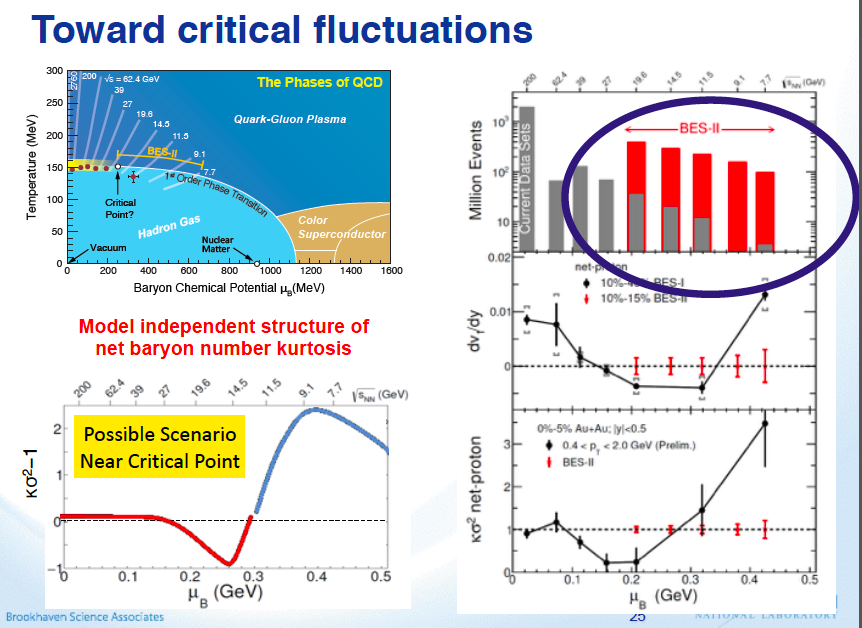 In HI collisions, trajectories close 
to a critical point experience large 
fluctuations in moments of the order 
parameter

Depending on the static universality 
class, these moments (and conserved
charges they couple to) can display
non-monotonic behavior across the CP
Non-equilibrium dynamics in vicinity of critical point
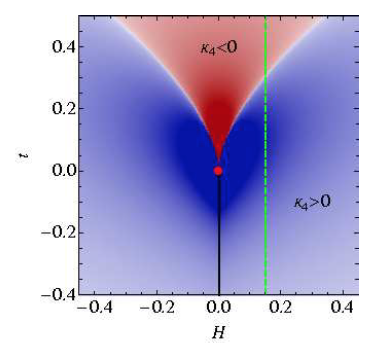 Example: sign of kurtosis, in the universality
class of the 3-D Ising model in the crossover
regime
Stephanov,arXiv:1104.1627
Non-equilibrium dynamics in vicinity of critical point
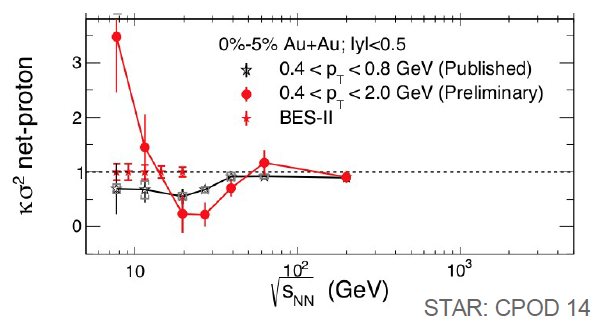 Hints seen in HI experiments
-strong motivation for BES II


However: close to the CP, systems
experience critical slowing down
τeff ~  ξ z
z represents a dynamical universality class
HH -> Hohenberg,Halperin, Rev.Mod.Phys. 49, 435 (1977)
For QCD, ``model H” in HH classification scheme,
      z =3 – strong dependence on ξ
Son,Stephanov, hep-ph/0401052
Fujii, hep-ph/0302167
Moments of critical field in trajectories close to the CP will deviate significantly 
     from equilibrium expectations  -- what can we expect ?

 Such trajectories will likely retain strong memory effects at freeze-out
Non-equilibrium dynamics in vicinity of critical point
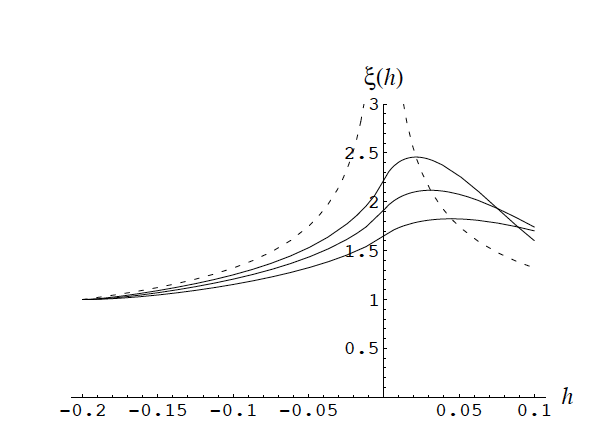 Previous study:
Berdnikov,Rajagopal,hep-ph/9912274
This expression is reproduced in a Gaussian model for 
the effective action for the critical field
-- equilibrium values of higher cumulants are zero
We will consider here a more general formulation that extracts non-trivial
 non-equilibrium dynamics of higher cumulants of interest
Mukherjee,Venugopalan,Yin, arXiv:1506.00645, arXiv:1512.08022
Critical fluctuations in equilibrium
Critical fluctuations in equilibrium described by
with
where σ is the zero mode of the critical field , with mσ = ξ-1eq
– linear combination of chiral condensate & baryon density
Son,Stephanov, hep-ph/0401052
Work in regime with expansion parameter
- drop kinetic term σ2/L2 << σ2/ξ2eq
Critical fluctuations in equilibrium
Critical fluctuations in equilibrium described by
with
where σ is the zero mode of the critical field , with mσ = ξ-1eq
– linear combination of chiral condensate & baryon density
Son,Stephanov, hep-ph/0401052
Work in regime with expansion parameter
- drop kinetic term σ2/L2 << σ2/ξ2eq
Compute cumulants
Magnetization: Meq = σ0 ~ ξ-1/2eq

Variance: κ2~ ξ2eq

Non-Gaussian cubic and quartic cumulants:  κ3~ ξ9/2eq  ,  κ4 ~ ξ7eq
Stephanov, hep-ph/0809.3450
Evolution equations for cumulants
Diffusive properties of critical mode can be 
described by the Fokker-Planck equation
For ε < 1 can re-express as closed form expressions for cumulants
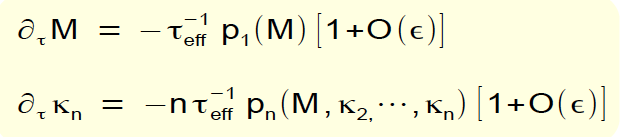 Pn – polynomials of the magnetization and lower (n-1) moments
Evolution equations for cumulants
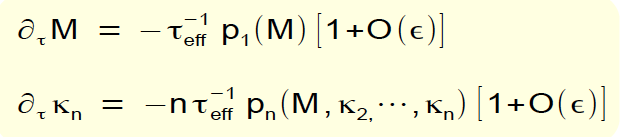 Pn – polynomials of the magnetization and lower (n-1) moments
For Gaussian fluctuations, reproduce Berdnikov-Rajagopal results
Evolution equations for cumulants
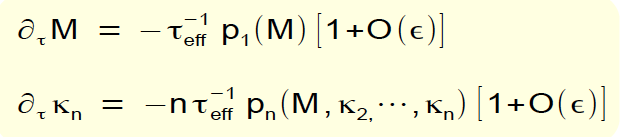 Pn – polynomials of the magnetization and lower (n-1) moments
For Gaussian fluctuations, reproduce Berdnikov-Rajagopal results

 Near equilibrium: δκn = κn - κneq
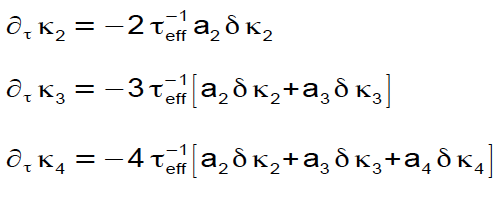 Higher cumulants relax more 
slowly to equilibrium…
Initial condition: fixing parameters from universality
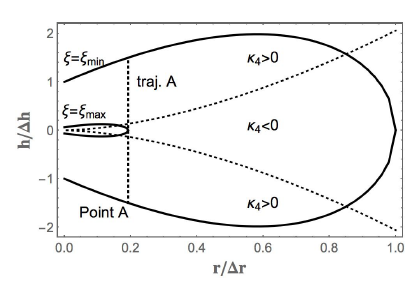 Fix equilibrium parameters from universality
with 3-D Ising model
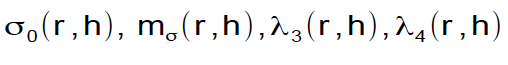 Zinn-Justin, hep-th/0002136
r & h are reduced temperature and magnetic
field respectively
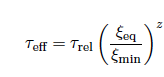 τrel  is relaxation time
at outside edge of 
critical region
Choose ξmax / ξmin = 3
Initial condition: map to QCD critical region
Map to QCD phase diagram: (r,h)  (T,μ)
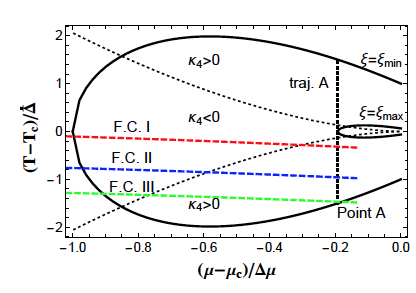 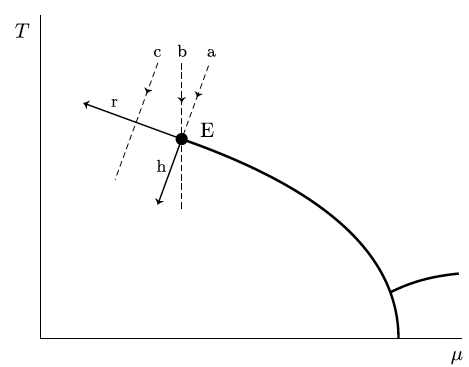 Initial condition: map to QCD critical region
Map to QCD phase diagram: (r,h)  (T,μ)
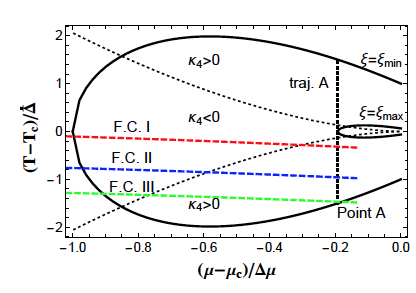 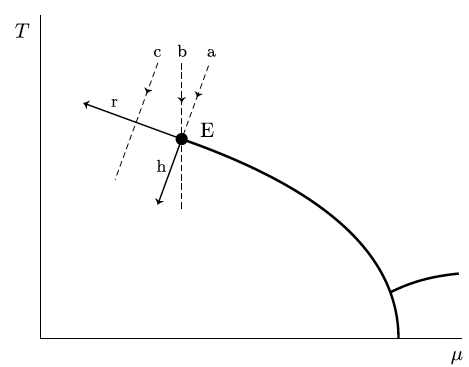 Space-time evolution of heavy-ion fireball:
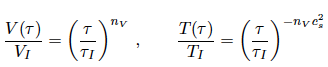 nV =3 for Hubble expansion; also choose cs2 = 0.15
τrel  is the relaxation time of the critical mode at the boundary of critical region 

τI is the initial time at which the system enters the 
critical region

Reasonable guess: τrel = 1 fm, τI = 10 fm
Free parameter τrel / τI
Results: memory effects on cumulants
τrel / τI =0.005
equil.
F.C I
F.C II
F.C.III
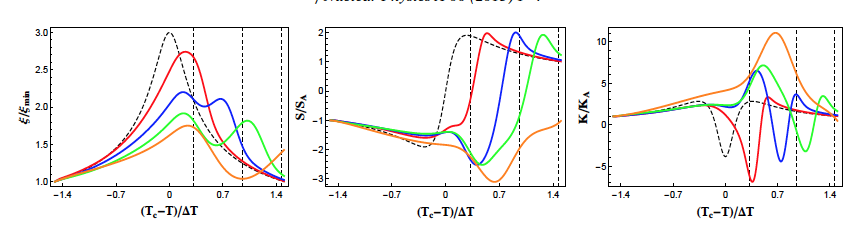 0.02
0.05
0.2
Increasing deviation and even change in magnitude with increasing τrel / τI
Freeze-out curves from parametrization of particle ratios
Cleymans,Oeschler,Redlich,Wheaton, hep-ph/0511094
Results: memory effects on cumulants
τrel / τI =0.2
τrel / τI =0.05
Equilibrium
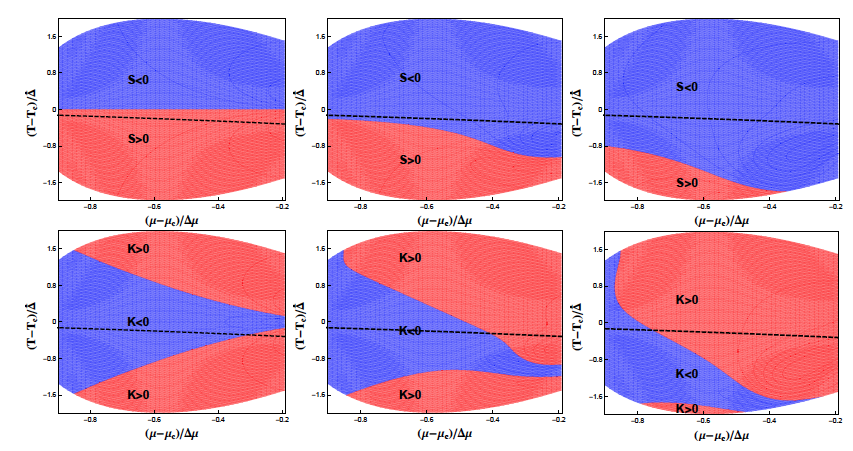 Skewness (top) and Kurtosis (bottom) can change sign for a given μ 
depending on value of τrel / τI
Cumulants at fireball freeze-out
Mukherjee,Venugopalan,Yin,1512.08022
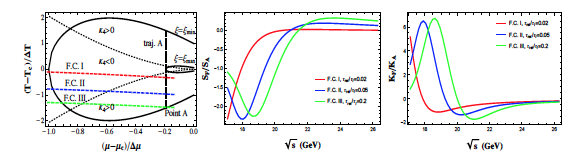 Different combination of freeze-out curves and relaxation times 
… can give similar results
μ (√s ) ~ 1/√s   again from particle ratios at freeze-out
Cleymans,Oeschler,Redlich,Wheaton, hep-ph/0511094
Summary of first study
Critical slowing down suggests that non-equilibrium dynamics and memory effects will play an important role if the width of the critical region is sizeable

 Skewness and kurtosis change significantly in magnitude and sign depending on the relaxation time of the diffusive mode, lifetime of system, and freeze-out location relative to the critical point

 Comparisons with experiment, in particular inference of critical behaviour, 
      require theory uncertainties (from lattice simulations to quantitative modeling of fireball trajectories) be nailed down 
      (BEST Topical Collaboration: co-Pis Swagato Mukherjee + Volker Koch)
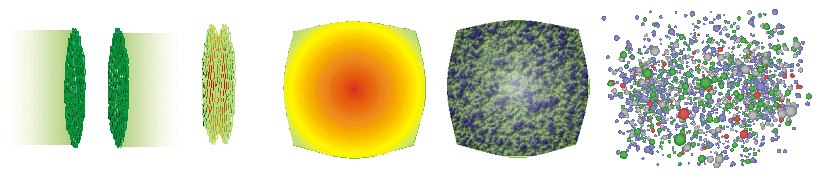 Glasma
Initial 
Singularity
sQGP - 
perfect fluid
Color Glass 
Condensates
Hadron 
Gas
Study II: Sphaleron transitions in the Glasma
(with Mark Mace and Soeren Schlichting, to appear this week)
Glasma: over-occupied non-equilibrium plasma characterized initially by a large scale QS
Motivation: the Chiral Magnetic Effect
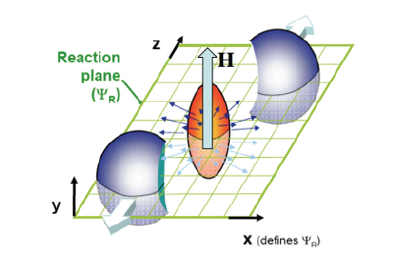 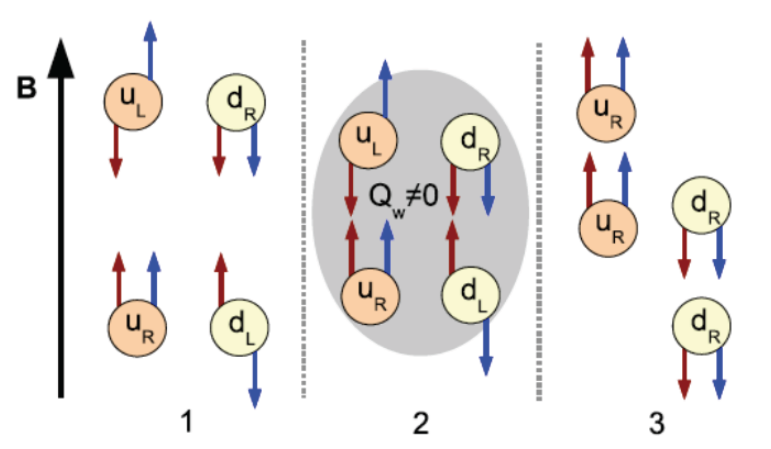 Original idea: Topological transitions in the presence of an external magnetic field 
can generate an induced current with measurable consequences
Kharzeev,McLerran,Warringa, arXiv: 0711.0950
Fukushima,Kharzeev,Warringa, arXiv:1002.2495
Data from STAR, PHENIX and ALICE on opposite charge versus same charge correlations can be interpreted as providing hints of the CME

But no first principles computation…
Sphaleron transitions in QCD
Sphaleron: spatially localized, unstable finite energy classical solutions 
(σφαλεροs -``ready to fall”)
EW theory: Klinkhamer, Manton, PRD30 (1984) 2212
QCD: McLerran,Shaposhnikov,Turok,Voloshin, PLB256 (1991) 451
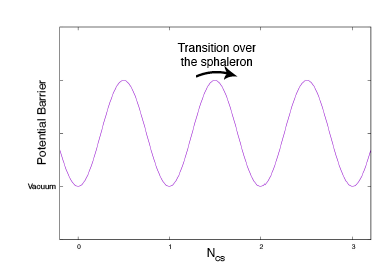 Chiral Anomaly:
Chern-Simons current:
Chern-Simons #:
Rate of change of CS #
Key quantity: Sphaleron transition rate
Thermal sphaleron transition rate
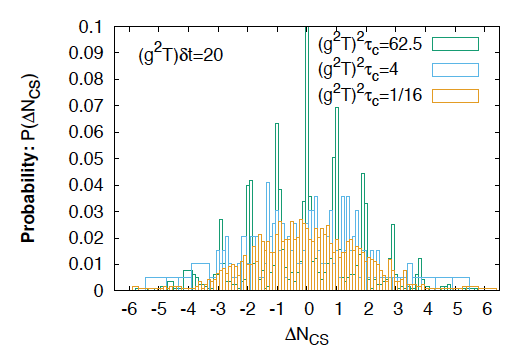 Cooled configurations—containing increasingly
soft infrared modes cluster about integer values
of CS #
Reproduce seminal results of Guy D. Moore
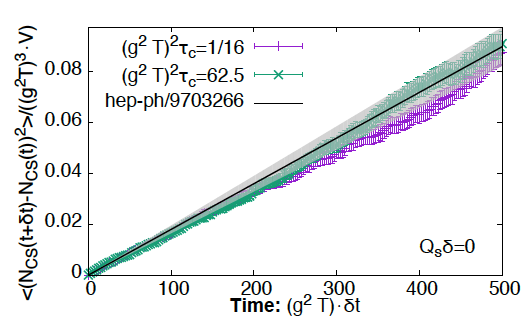 Moore, Tassler, arXiv:1011.1167
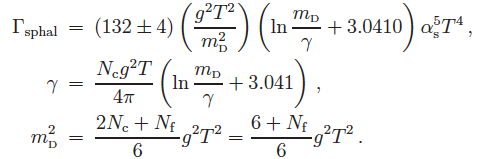 Parametric form predicted by
Arnold, Son, Yaffe
Sphaleron transitions in the Glasma
Large occupancy (for very weak couplings) suggests physics well approximated 
      by classical-statistical real time simulations of gauge fields
Berges,Scheffler,Sexty,arXiv:0712.3514
Schlichting, atXiv:1207.1450
Kurkela,Moore, arXiv:1207.1663
Berges,Boguslavski,Schlichting,Venugopalan,arXiv:1311.3005
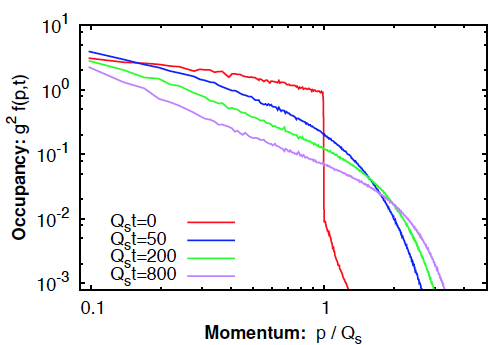 For simplicity, only consider Glasma in a box, and SU(2) gauge theory
Digression: separation of scales in the Glasma
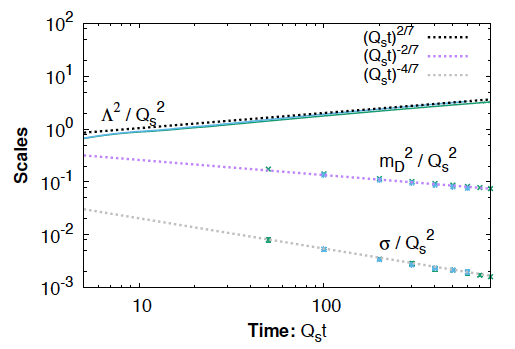 A (parametrically) one scale Glasma evolves towards the separation of length scales characteristic of a QGP:

T >> gT >> g2T
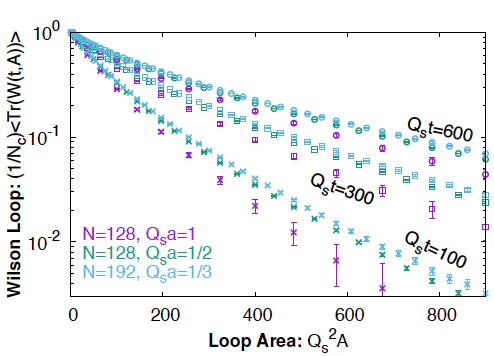 Trace of spatial Wilson loop obeys area
law – string tension σ sensitive to 
Infrared dynamics on magnetic scale
Back to sphaleron transitions
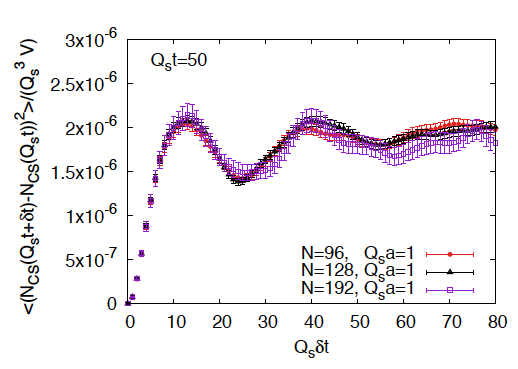 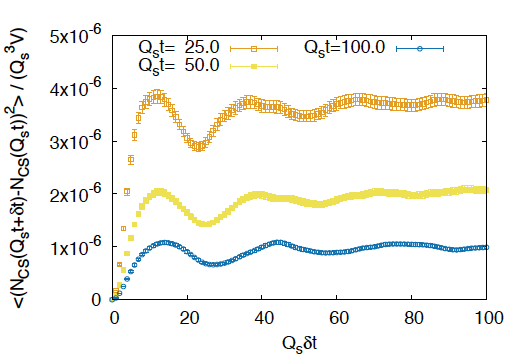 Distinctly un-Markovian behavior at late auto-correlation times…
unlike thermal case
Topology in the Glasma
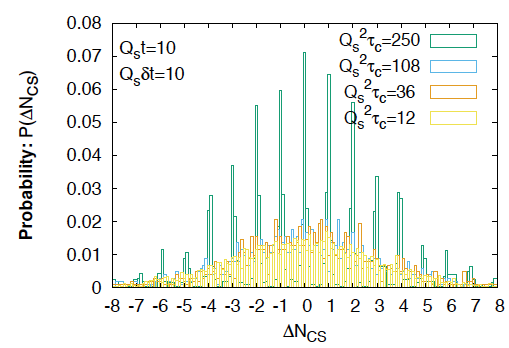 Clustering around integer valued Chern-Simons number with increased cooling
Extracting the non-equil. Sphaleron  rate
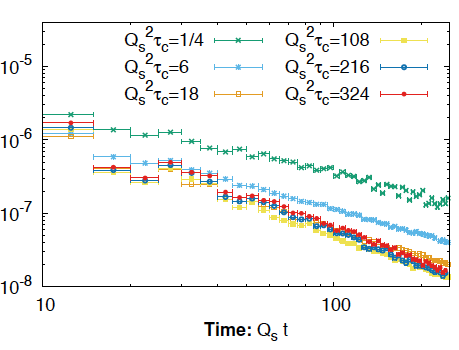 (QSt)-8/7
Extracting the non-equil. Sphaleron rate
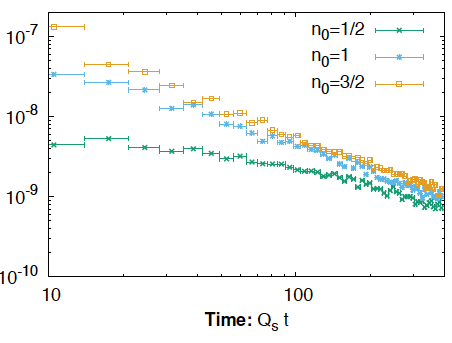 Independent of occupancy
 factor n0
Extracting the non-equil. Sphaleron rate
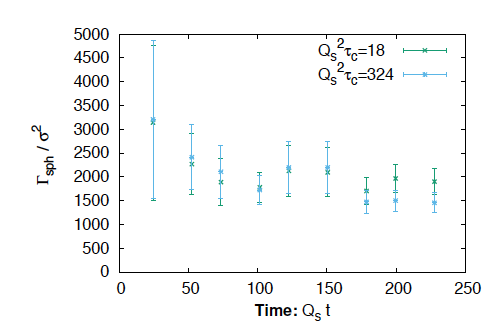 Γsph / σ2  approximately constant in the Glasma 
– closer to the ``naïve” expectations in thermal equilibrium 
– unknown if this persists at even later times
Summary of study II
Topological transitions in the Glasma are large at early times 
     – parametrically αS-5  greater than equilibrium rates
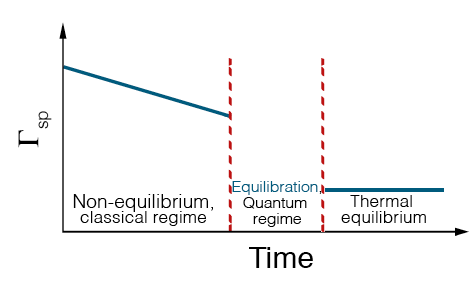 Usual problem: extrapolation of rates to larger realistic couplings – computation
 provides guidance for such attempts – matching to chiral kinetic theory, 
chiral magneto-hydro…?

Technical: SU(3), expanding box, fermions,…, all feasible but manpower and 
numerically intensive